باب النداء
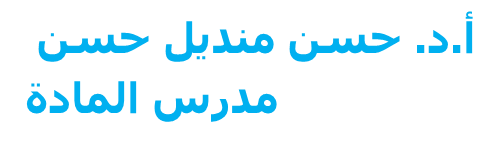 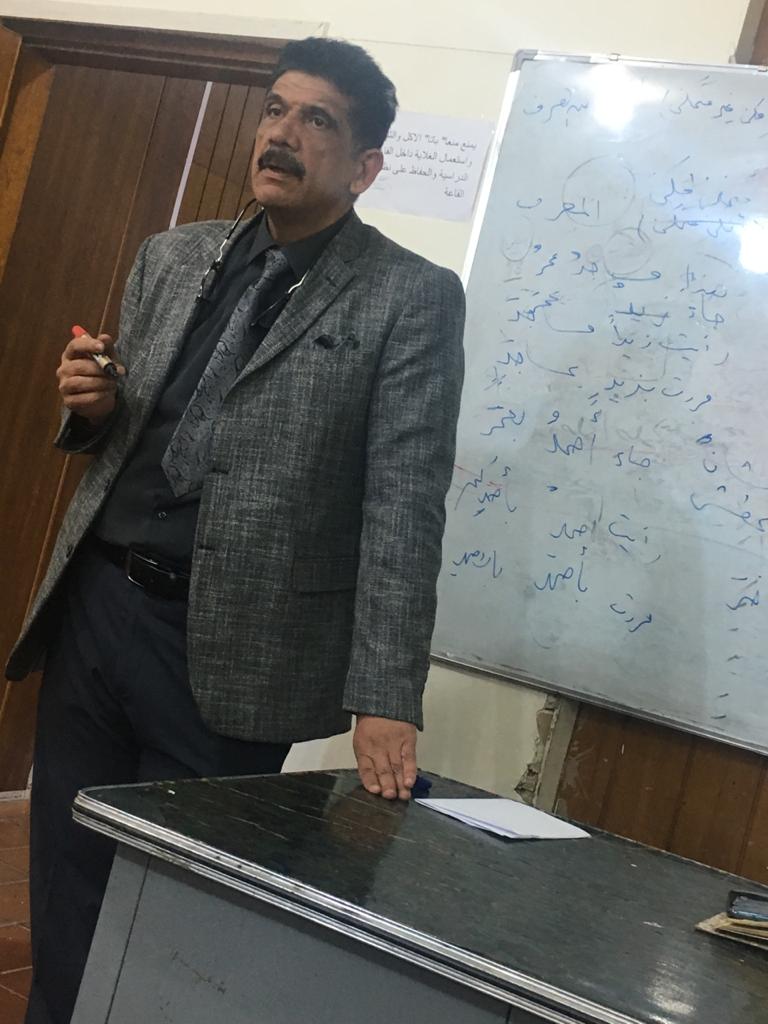 محاضرة النحو /المرحلة الرابعةكلية التربية للبنات قسم اللغة العربية   جامعة بغداد
[Speaker Notes: شرح ابن عقيل 
شرح ابن عقيل
 وكتاب النحو الوافي]
باب النداء
والاستغاثة
المصدر: شرح ابن عقيل على ألفية ابن مالك 3/282
[Speaker Notes: المصدر: شرح ابن عقيل على ألفية ابن مالك 3/282]
أدوات المنادى
قال ابن مالك
وللمنادى الناء أو كالناء             يا ... وأي وآ كذا آيا ثم هيا
والهمز للداني ووا لمن ندب ...   أو يا وغير وا لدي اللبس اجتنب
قال ابن عقيل:
لا يخلو المنادى من أن يكون مندوبا أو غيره فإن كان غير مندوب فإما أن يكون بعيدا أو في حكم البعيد كالنائم والساهي أو قريبا.  فإن كان بعيدا أو في حكمه فله من حروف النداء (يا وأي وآ وهيا ) وإن كان قريبا فله الهمزة نحو: أزيد أقبل.  وإن كان مندوبا وهو لمتفجع عليه أو المتوجع منه فله وا: نحو وازيداه  وواظهراه . ويا أيضا عند عدم التباسه بغير المندوب فإن التبس تعينت وا وامتنعت يا.
[Speaker Notes: ص (3/255) شرح ابن عقيل  (3/255)]
ادوات النداء
حذف حرف النداء
أولا:-   يجوز حذف حرف النداء  نحو:  زيد أقبل. التقدير: يا زيد. 
                                وعبد الله أركب. والتقدير:  يا عبد الله...
ثانيا:- لا يجوز حذفه مع: 
المندوب نحو: وا زيداه 
والضمير نحو:  يا إياك قد كفيتك 
والمستغاث نحو:  يا لزيد.
 ثالثا:- الحذف قليلا مع:  
 - اسم الإشارة: قوله تعالى: {ثُمَّ أَنْتُمْ هَؤُلاءِ تَقْتُلُونَ أَنْفُسَكُمْ} أي يا هؤلاء 
                    وقول الشاعر:
     305 - ذا ارعواء فليس بعد اشتعال الر ... أس شيبا إلى الصبا من سبيل
                                       أي ياذا.
  - اسم الجنس: مثل: قولهم أصبح ليل، أي يا ليل  وأطرق كرا،  أي يا كرا.
[Speaker Notes: حذف حرف النداء:   ابن عقيل (3/256).   قال ابن مالك:
وغير مندوب ومضمر وما ... جا مستغاثا قد يعرى فاعلما
وذاك في اسم الجنس والمشار له ... قل ومن يمنعه فانصر عاذله]
حذف حرف النداء
أقسامُ المنادى
المنادى خمسةُ أقسامٍ هيَ :
1. اسمُ العَلَمِ مثل : يا سعادْ ، يا مصطفى .
2. النَّكِرَة المقصودَةُ : وتعني نِداءَ مَنْ لا تَعْرِفُ اسمَهُ ، بِدلالَةِ صِفتِهِ أو وَظيفَتِهِ مثل : يا شُرطيُّ ، ويا سائِقُ .
3. النّكرة غيرُ المقصودَةِ : وتعني نداءَ من لا تَعْرِفُ اسمَهُ ، ولا صِفَتَهُ ، مثلُ قولِ شخصٍ عَلِقَ في مِصْعَد أيا سامعاً ساعدني !
4. المنادى المُضافُ مثل : يا عبدَ الرحمنِ ، و يا راكِبَ الدَّراجَةِ .
5. المنادى الشبيهُ بالمضافُ* ، مثل : يا مُتْقِناً عَمَلَهُ , وَفَقّكَ اللهُ !
حكم المنادى
أولا:- البناء على ما كان يرفع به، اذا كان مفردا معرفة أو نكرة مقصودة: 
فإن كان يرفع بالضمة بنى عليها نحو: يا زيد ويا رجل وإن كان يرفع بالألف أو بالواو فكذلك نحو يا زيدان ويا رجلان ويا زيدون ويا رجيلون.
الا في الضرورة الشعرية يجوز تنوينه وهو مضموم  ومنصوب نحو قول الشاعر:
307 - سلام الله يا مطر عليها وليس عليك يا مطر السلام
308 - ضربت صدرها إلى وقالت ... يا عديا لقد وقتك الأواقي

    ويكون المنادى مبنيا على الضم في محل نصب على المفعولية لأن المنادى مفعول به في المعنى وناصبه فعل مضمر نابت يا منابه فأصل يا زيد أدعو زيدا فحذف أدعو ونابت يا منابه.
[Speaker Notes: وابن المعرف المنادى المفردا ... على الذي في رفعه قد عهدا
(3/258)  -  3/263]
حكم المنادى (2)
إذا كان المنادى: مفردا نكرة غير مقصودة أو مضافا أو مشبها بالمضاف: نصب.  
فمثال الأول قول الأعمى: يا رجلا خذ بيدي.
 وقول الشاعر:
306 - أيا راكبا إما عرضت فبلغا ...    نداماى من نجران أن لا تلاقيا

ومثال الثاني قولك: يا غلام زيد ويا ضارب عمرو. بالنصب.

ومثال الثالث قولك: يا طالعا جبلا. ويا حسنا وجهه ويا ثلاثة وثلاثين فيمن سميته بذلك.
[Speaker Notes: (3/260) شرح ابن عقيل]
أحكامُ المنادى :
حكمُ المنادى أنْ يكونُ منصوباً لَفْظاً أو مَحَلاً .
ـ وَيُنصبُ المنادى، إذا كان نَكِرَة غيرَ مقصودَةٍ مثل: يا سامعاً ساعدني>
  أو إذا كانَ مضافاً . مثل : يا ابن الكرامِ لا تَتَسرَّعْ.
 أو إذا كان شبيهاً بالمضاف مثل : يا حَسَناً خُلُقُهُ تَقَدّمْ !
ويكون مبنياً على ما كان يرفع به في محل نَصْبٍ إذا كان المنادى:
اسماً مَعْرِفةً ـ عَلماً ـ ، مثل : يا فاطمةُ أكملي الرسالةَ .
ـ أو نَكِرَة غيرَ مقصودةٍ . مثل : يا غلامُ ماذا تبيعُ ؟
ويُبنى هذان النوعان من المنادى، على الحركةِ التي يُرفَعانِ بها، نحو: يا فاطمةُ ، ويا غلامُ ، يُبنى المنادى على الضمةِ في محل نصْبٍ . 
وفي قولنا: يا موسى ويا فتى، يُبنى على ضمةٍ مقدرةٍ على الألف في محل نصب.
وفي قولنا : يا بائعان ، يُبنى المنادى على الألف ، في محل نصب .
             يا بائعون : يُبنى المنادى على الواو ، في محل نصب .
             يا بائعاتُ : يُبنى المنادى على الضمة ، في محل نصب .
* الشبيه بالمضاف : هو ما اتصل به شيءٌ يُتَمِّمُ معناه .
حكم المنادى
الجمع بين حرف النداء وأل التعريف
لا يجوز الجمع بين حرف النداء وأل في غير:
 اسم الله تعالى: فيجوز فتقول يا الله بقطع الهمزة ووصلها 
وما سمى به من الجمل: تقول فيمن اسمه (الرجل منطلق- يا الرجل منطلق أقبل).
 إلا في ضرورة الشعر كقوله: 
     فيا الغلامان اللذان فرا ... إيا كما أن تعقبانا شرا
والأكثر في نداء اسم الله اللهم بميم مشددة معوضه من حرف النداء وشذ الجمع بين اليم وحرف النداء في قوله:
إني إذا ما حدث ألما ... أقول يا اللهم يا اللهما
وإذا كان الاسم المنادى مبنيا قبل النداء قدر بعد النداء بناؤه على الضم نحو: يا هذا ويجري مجرى ما تجدد بناؤه بالنداء ك: ( يا زيدُ ) في أنه يتبع بالرفع مراعاة للضم المقدر فيه وبالنصب مراعاة للمحل فتقول يا هذا العاقل والعاقل بالرفع والنصب كما تقول يا زيد الظريف والظريف.
[Speaker Notes: (3/264)  شرح ابن عقيل (3/265)]
المنادى الموصوف بابن
إذا كان المنادى مفردا علما ووصف بابن مضاف إلى علم ولم يفصل بين المنادى وبين ابن
جاز لك في المنادى وجهان: 
 البناء على الضم والفتح إتباعا نحو: يا زيدَُ بن عمرو. ويجب حذف ألف ابن والحالة هذه خطأ.

وإذا لم يقع ابن بعد علم، أو لم يقع بعده علم، وجب ضم المنادى، وامتنع فتحه.
 فمثال الاول نحو " يا غلام ابن عمرو، ويا زيد الظريف ابن عمرو.
 ومثال الثاني: " يا زيد ابن أخينا: فيجب بناء " زيد " على الضم في هذه الأمثلة، ويجب إثبات ألف " ابن " والحالة هذه.
[Speaker Notes: (3/261) شرح ابن  عقيل  قال ابن مالك والضم إن لم يل الابن علما ... أو يل الابن علم قد حتما]
تابع المنادى
إذا كان تابع المنادى المضموم مضافا غير مصاحب للألف واللام وجب نصبه نحو:  يا زيد صاحب عمرو.
وما سوى المضاف المذكور يجوز رفعه ونصبه وهو المضاف المصاحب لأل والمفرد فتقول:  يا زيد الكريم الأب برفع الكريم ونصبه. ويا زيد الظريف برفع الظريف ونصبه.
 وحكم عطف البيان والتوكيد حكم الصفة فتقول: يا رجل زيد وزيدا بالرفع والنصب.
وأما عطف النسق والبدل ففي حكم المنادى المستقل فيجب ضمه إذا كان مفردا نحو: يا رجل زيد ويا رجل وزيد،  كما يجب الضم لو قلت يا زيد.  ويجب نصبه إن كان مضافا نحو:  يا زيد أبا عبد الله ويا زيد وأبا عبد الله. كما يجب نصبه لو قلت يا أبا عبد الله.
[Speaker Notes: 3/266) شرح بن عقيل]
تابع المنادى 2
يجب بناء المنسوق على الضم إذا كان مفردا معرفة بغير أل فإن كان ب أل جاز فيه وجهان: الرفع والنصب نحو: يا زيد والغلام بالرفع والنصب. ومنه قوله تعالى: {يَا جِبَالُ أَوِّبِي مَعَهُ وَالطَّيْرَ} برفع الطير ونصبه.
يقال: يا أيها الرجل ويا أيهذا ويا أيها الذي فعل كذا.  فأي منادى مفرد مبنى على الضم وها زائدة والرجل صفة لأي. 
ولا توصف أي إلا باسم جنس محلى بأل كالرجل أو باسم إشارة نحو يا أيهذا أقبل أو بموصول محلى بأل يا أيها الذي فعل كذا.
ويقال: يا هذا الرجل فيجب رفع الرجل إن جعل هذا وصلة لندائه كما يجب رفع صفة أي المعرفة.  فإن لم يجعل اسم الإشارة وصلة لنداء ما بعده،  لم يجب رفع صفته بل يجوز الرفع والنصب.
[Speaker Notes: قال ابن مالك : وإن يكن مصحوب أل مانسقا ... ففيه وجهان ورفع ينتقى
             وذو إشارة كأي في الصفة ...    إن كان تركها يفيت المعرفه
(3/267) شرح ابن عقيل.]
ياسعد سعد الأوس
اذا نصب الأول
اذا ضم الأول
يقال:  يا سعد سعد الأوس.
و311 - يا تيم تيم عدي
312 - و"يا زيد زيد اليعملات "
فيجب نصب الثاني ويجوز في الأول الضم والنصب
فإن ضم الأول كان الثاني منصوبا على التوكيد أو على إضمار أعنى أو على البدلية أو عطف البيان أو على النداء.
وإن نصب الأول: فمذهب سيبويه أنه مضاف إلى ما بعد الاسم الثاني وأن الثاني مقحم بين المضاف والمضاف إليه.
ومذهب المبرد أنه مضاف إلى محذوف مثل ما أضيف إليه الثاني وأن الأصل يا تيم عدى تيم عدى فحذف عدى الأول لدلالة الثاني عليه.
[Speaker Notes: قال ابن مالك: في نحو سعد سعد الأوس ينتصب ... ثان وضم وافتتح أولا تصب 
ابن عقيل (3/273)]
المنادى المضاف إلى ياء المتكلم
إذا أضيف المنادى إلى ياء المتكلم فإما أن يكون صحيحا أو معتلا فإن كان معتلا فحكمه كحكمه غير منادى. وإن كان صحيحا جاز فيه خمسة أوجه:

أحدها: حذف الياء والاستغناء بالكسرة نحو يا عبد وهذا هو الأكثر.
الثاني: إثبات الياء ساكنة نحو يا عبدي وهو دون الأول في الكثرة.
الثالث: قلب الياء ألفا وحذفها والاستغناء عنها بالفتحة نحو يا عبد.
الرابع: قلبها ألفا وإبقاؤها وقلب الكسرة فتحة نحو يا عبدا.
الخامس: إثبات الياء محركة بالفتح نحو يا عبدي.
نداء ابن أم وابن عم وأبي
إذا أضيف المنادى إلى مضاف إلى ياء المتكلم وجب إثبات الياء إلا في ابن أم وابن عم فتحذف الياء منهما لكثرة الاستعمال وتكسر الميم أو تفتح فتقول: يا ابن أم أقبل ويا ابن عم لا مفر بفتح الميم وكسرها.

يقال في النداء يا أبت ويا أمت بفتح التاء وكسرها ولا يجوز إثبات الياء فلا تقول يا أبتي ويا أمتي لأن التاء عوض من الياء فلا يجمع بين العوض والمعوض منه.
[Speaker Notes: (3/275)  شرح ابن عقيل]
أسماء لازمت النداء
من الأسماء ما لا يستعمل إلا في النداء نحو يا فلُ أي يا رجل ويا لؤمانُ للعظيم اللؤم ويا نومانُ للكثير النوم وهو مسموع.
واطرد في سب الأنثى إلى أنه ينقاس في النداء استعمال
فعالِ مبنيا على الكسر في ذم الأنثى وسبها من كل فعل ثلاثي نحو يا خباثِ ويا فساقِ ويا لكاعِ.
وكثر استعمال فعل في النداء خاصة مقصودا به سب الذكور نحو: يا فسقُ ويا غدرُ ويا لكعُ ولا ينقاس ذلك.
وقد تستعمل فل في الشعر في غير النداء كقوله:
313 - تضل منه إبلي بالهوجل ... في لجة أمسك فلانا عن فل
[Speaker Notes: 3/278)]
الاستغاثة
يقال: يا لزيد لعمرو فيجر المستغاث بلام مفتوحة ويجر المستغاث له بلام مكسورة. وإنما فتحت مع المستغاث لأن المنادى واقع موقع المضمر واللام تفتح مع المضمر نحو لك وله.
إذا عطف على المستغاث مستغاث آخر فإن تكررت لزم الفتح نحو يا لزيد ويا لعمرو لبكر. وإن لم تتكرر لزم الكسر نحو يا لزيد ولعمرو لبكر كما يلزم كسر اللام مع المستغاث له. فتكسر مع المعطوف الذي لم تتكرر معه يا ومع المستغاث له.
تحذف لام المستغاث ويؤتى بألف في آخره عوضا عنها نحو يا زيدا لعمرو ومثل المستغاث المتعجب منه نحو يا للداهية ويا للعجب فيجر بلام مفتوحة كما يجر المستغاث وتعاقب اللام في الاسم المتعجب منه ألف فتقول يا عجبا لزيد
[Speaker Notes: (3/281)  شرح ابن عقيل]
المحاضرة الثانية: 
تكملة باب النداء
  الندبة والترخيم
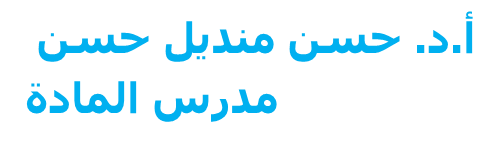 محاضرة النحو /المرحلة الرابعةكلية التربية للبنات قسم اللغة العربية   جامعة بغداد
[Speaker Notes: شرح ابن عقيل 
شرح ابن عقيل
 وكتاب النحو الوافي]
الندبة
المندوب: هو المتفجع عليه نحو: وازيداه والمتوجع منه نحو واظهراه.
ولا يندب إلا المعرفة فلا تندب النكرة فلا يقال: وارجلاه ولا المبهم كاسم الإشارة نحو: واهذاه ولا الموصول إلا إن كان  خاليا من أل واشتهر بالصلة كقولهم وامن حفر بئر زمزماه.
يلحق آخر المنادى المندوب ألف نحو وازيدا لا تبعد ويحذف ما قبلها إن كان ألفا كقولك واموساه فحذف ألف موسى وأتى بالألف للدلالة على الندبة أو كان تنوينا في آخر صلة أو غيرها نحو وامن حفر بئر زمزماه ونحو يا غلام زيداه.
ألف الندبة
إذا كان آخر ما تلحقه ألف الندبة فتحة لحقته ألف الندبة من غير تغيير لها وتلحقه هاء السكت إذا وقف عليه ولا تثبت في الوصل إلا ضرورة.
فتقول واغلام أحمداه وإن كان غير ذلك وجب فتحه إلا إن أوقع في لبس.
فمثال ما لا يوقع في لبس قولك في غلام زيد واغلام زيداه وفي زيد وازيداه.
ومثال ما يوقع فتحه في لبس: واغلامهوه واغلامكيه وأصله واغلامك بكسر الكاف واغلامه بضم الهاء. فيجب قلب ألف الندبة بعد الكسرة ياء وبعد الضمة واوا لأنك لو لم تفعل ذلك وحذفت الضمة والكسرة وفتحت وأتيت بألف الندبة فقلت واغلامكاه واغلامهاه لالتبس المندوب المضاف إلى ضمير المخاطبة بالمندوب المضاف إلى ضمير المخاطب والتبس المندوب المضاف إلى ضمير الغائبة بالمندوب المضاف إلى ضمير الغائب.
ندب المضاف الى ياء المتكلم
إذا ندب المضاف إلى ياء المتكلم على لغة من سكن الياء قيل فيه: واعبديا بفتح الياء وإلحاق ألف الندبة أو يا عبدا بحذف الياء وإلحاق ألف الندبة.
وإذا ندب على لغة من يحذف الياء أو يستغنى بالكسرة أو يقلب الياء ألفا والكسرة فتحة ويحذف الألف ويستغنى بالفتحة أو يقلبها ألفا ويبقيها قيل: واعبدا ليس إلا.
وإذا ندب على لغة من يفتح الياء يقال واعبديا ليس إلا.
[Speaker Notes: (3/286)]
الترخيم
الترخيم لغة: ترقيق الصوت. اصطلاحا: حذف أواخر الكلم في النداء نحو يا سعا والأصل يا سعاد. 
اذا كان المنادى مؤنثا بالهاء جاز ترخيمه مطلقا أي سواء كان علما كفاطمة أو غير علم كجارية. زائدا على ثلاثة أحرف كما مثل أو غير زائد على ثلاثة أحرف كشاة فتقول يا فاطم ويا جاري وياشا ومنه قولهم ياشا ادجني أي أقيمي بحذف تاء التأنيث للترخيم ولا يحذف منه بعد ذلك شيء آخر.
شروط الترخيم
أما ليس مؤنثا بالهاء فلا يرخم إلى بثلاثة بشروط:
الأول: أن يكون رباعيا فأكثر
الثاني: أن يكون علما
الثالث: أن لا يكون مركبا تركيب إضافة ولا إسناد وذلك كعثمان وجعفر فتقول يا عثم ويا جعف
وخرج ما كان على ثلاثة أحرف كزيد وعمرو وما كان على أربعة أحرف غير علم كقائم وقاعد وما ركب تركيب إضافة كعبد شمس وما ركب تركيب إسناد نحو شاب قرناها فلا يرخم. اجازه سيبويه قليلا بحذف وذكر هنا أنه يرخم قليلا. فتقول في تأبط شرا يا تأبط.

وأما ما ركب تركيب مزج فيرخم بحذف عجزه، فتقول فيمن اسمه معدى كرب يا معدى.
[Speaker Notes: (3/289) شرح ابن عقيل]
ترخيم ما قبل آخره حرف لين
يجب أن يحذف مع الآخر ما قبله إن كان زائدا لينا أي حرف لين ساكنا رابعا فصاعدا وذلك نحو عثمان ومنصور ومسكين فتقول يا عثم ويا منص ويا مسك
 فإن كان غير زائد كمختار أو غير لين كقمطر أو غير ساكن كقنور أو غير رابع كمجيد لم يجز حذفه فتقول: يا مختا ويا قمط ويا قنو ويا مجى.
وأما فرعون ونحوه وهو ما كان قبل واوه أو يائه فتحة كغرنيق ففيه خلاف
 رأي الفراء والجرمى: يعاملان معاملة مسكين ومنصور فتقول: يا فرع ويا غرن.
 ومذهب غيرهما عدم جواز ذلك فتقول عندهم يا فرعو ويا غرني.
[Speaker Notes: (3/290) شرح ابن عقيل]
لغتا الترخيم
يجوز في المرخم لغتان:
 لغة من ينتظر الحرف، أي أن ينوى المحذوف منه. وترك الباقي بعد الحذف على ما كان عليه من حركة أو سكون فتقول في: جعفر يا جعف وفي حارث يا حار وفي قمطر يا قمط. ( بفتح الفاء وكسر الراء وسكون الطاء).

 لغة من لا ينتظر الحرف أي أن لا ينوى المحذوف وحركة ما قبله. وإذا رخمت عليها عاملت الآخر بما يعامل به لو كان هو آخر الكلمة وضعا فتبنيه على الضم وتعامله معاملة الاسم التام فتقول: يا جعف ويا حار ويا قمط بضم الفاء والراء والطاء. 
لذلك كلمة ثمود على لغة من ينتظر الحرف يا ثمو بواو ساكنة وعلى لغة من لا ينتظر تقول يا ثمى فتقلب الواو ياء والضمة كسرة لأنك تعامله معاملة الاسم التام ولا يوجد اسم معرب آخره واو قبلها ضمة إلا ويجب قلب الواو ياء والضمة كسرة.
[Speaker Notes: (3/293) شرح ابن عقيل]
ترخيم المؤنث
إذا رخم ما فيه تاء التأنيث للفرق بين المذكر والمؤنث كمسلمه وجب ترخيمه على لغة من ينتظر الحرف فتقول يا مسلمَ بفتح الميم ولا يجوز ترخيمه على لغة من لا ينتظر الحرف بضم الميم لئلا يلتبس بنداء المذكر وأما ما كانت فيه التاء لا للفرق فيرخم على اللغتين فتقول في مسلمة علما يا مسلم بفتح الميم وضمها.

قد سبق أن الترخيم حذف أواخر الكلم في النداء وقد يحذف للضرورة آخر الكلمة في غير النداء بشرط كونها صالحة للنداء كأحمد ومنه قوله:

     316 - لنعم الفتى تعشو إلى ضوء ناره ... طريف بن مال ليلة الجوع والخصر
أي طريف بن مالك.
[Speaker Notes: (3/295) شرح ابن عقيل]
الاختصاص
الاختصاص: يشبه النداء لفظا ويخالفه من ثلاثة أوجه:
أحدها: أنه لا يستعمل معه حرف نداء
والثاني: أنه لا بد أن يسبقه شيء
والثالث: أن تصاحبه الألف واللام.
 وذلك كقولك أنا أفعل كذا أيها الرجل ونحن العرب أسخى الناس وقوله صَلَّى اللَّهُ عَلَيْهِ وَسَلَّمَ: "نحن معاشر الأنبياء لا نورث ما تركناه صدقة" وهو منصوب بفعل مضمر والتقدير أخص العرب وأخص معاشر الأنبياء.
[Speaker Notes: (3/298) شرح ابن عقيل]
تطبيق / اعراب
أعادلُ ساعدني في رفعِ الصندوق .
أ       : حرف نداء للقريب مبني على الفتح .
عادل : منادى مبني على الضمة في محل نصب بفعل محذوف وجوبا تقديره أدعو. 

أيْ خليلُ ، رُدَّ عَلى الهاتِف .
أي    : حرف نداء مبني على السكون .
خليل : منادى مبني على الضمة في محل نصب .

يا عمادَ الدين توَقفْ .
يا     : حرف نداء مبني على السكون .
عماد: منادى منصوب، وهو مضاف.الدين: مضاف إليه مجرور.

يا سعادُ
يا      : حرف نداء مبني على السكون .
سعاد : منادى مبني على الضمة في محل نصب .
يا سامعاً ساعدني
    يا        : حرف نداء مبني على السكون .
    سامعاً : منادى منصوب علامته تنوين الفتح، لأنه نكرة غير مقصودة.

يا عبدَ الرحمنِ
يا    : حرف نداء مبني على السكون.
عبد : منادى منصوب ، علامته الفتحة وهو مضاف.  الرحمن : مضاف إليه مجرور.

يا مُتْقِناً عَمَلَهُ , وَفَقّكَ اللهُ !
  يا      : حرف نداء مبني على السكون.
    متقناً : منادى منصوب علامته تنوين الفتح ـ شبيه بالمضاف.
    عمل : مفعول به منصوب ، لاسم الفاعل ( متقن ) , وهو مضاف. والهاء ضمير متصل في محل جر مضاف اليه.

يا ابن الكرامِ لا تَتَسرَّعْ
   يا    : حرف نداء مبني على السكون.
   ابن : منادى منصوب ، علامته الفتحة ، وهو مضاف. والكرام مضاف اليه مجرور

يا حَسَناً خُلُقُهُ تَقَدّمْ !
   يا       : حرف نداء مبني على السكون.
  حسناً : منادى منصوب وعلامة نصبه تنوين الفتح لأنه شبيه بالمضاف.
   خلق   : فاعل مرفوع ـ للصفة المشبهة ( حسناً ) علامته الضمة.

يا هذا الرّجُلُ
   يا       : حرف نداء مبني على السكون.
   هذا   : منادى مبني على ضم مقدر ( لأنه ملحق بالعلم ) منع من ظهوره حركة البناء الأصلية وهي السكون.
    الرجل : بدل من اسم الإشارة مرفوع.
يا مَن قامَ بالعملِ تقدَّم.
يا    : حرف نداء مبني على السكون لا محل له من الإعراب.
من : اسم موصول خال من أل وقد اشتهر بصلته، وهو منادى مبني على ضم مقدر منع من ظهور الضمة حركة البناء الأصلية وهي السكون وهو في محل نصب.
 
وقوله تعالى : " يا عبادي لا خوفٌ عليكم " 
عباد : منادى منصوب بفتحة مقدرة لأنه مضاف، وقد منع ظهورها  إنشغال المحل بالحركة المناسبة.
والياء: ضمير متصل مبني على الفتح في محل جر مضاف إليه.
 
وقوله : " يا عبادي الذين أسرفوا على أنفسهم " .
عبادي : منادى منصوب بفتحة مقدرة لأنه مضاف، وقد منع ظهور علامة النصب إنشغال المحل بحركة المناسبة.
ملاحظة: يجوز أن يبنى الضمير المتصل ( الياء ) على الفتح أو على السكون فنقول " يا عباديَ " أو " يا عبادي".
 
قوله تعالى : " يا عباد فاتقون "
عبادِ : منادى منصوب بفتحة مقدرة لأنه مضاف، وقد منع ظهور علامة النصب إنشغال المحل بحركة المناسبة. والياء المحذوفة ضمير متصل في محل جر مضاف إليه.
 
قوله تعالى " يا حسرتا على ما فَرَّطْتُ في جَنْبِ اللهِ " .
في هذه الآية الكريمة استبدلت ياء المخاطبة وقلبت ألفاً وبنيت على السكون مع فتح الحرف قبلها:
حسرتا : منادى منصوب بالفتحة الظاهرة على حرف التاء لأنه مضاف.
والياء المنقلبة ألفاً ضمير متصل مبني على السكون في محل جر بالإضافة.
أبتِ ، أمتِ  : أبـ : منادى مضاف منصوب بالفتحة الظاهرة لأنه مضاف
التاء: للتأنيث حرف جاء عوضاً عن الياء المحذوفة لا محل لها من الإعراب.
والياء المحذوفة: ضمير مبني على السكون في محل جر بالإضافة.
أمت: منادى مضاف منصوب بالفتحة الظاهرة لأنه مضاف
التاء: للتأنيث حرف جاء عوضاً عن الياء المحذوفة لا محل لها من الإعراب.
والياء المحذوفة: ضمير مبني على السكون في محل جر بالإضافة.
 
يا ابنَ خالي
يا   : حرف نداء مبني على السكون لا محل له من الإعراب.
ابن : منادى منصوب بالفتحة لأنه مضاف.
خال : مضاف إليه مجرور وعلامة جره الكسرة، وهو مضاف.
 
أفاطمَ : أفاطم
أ       : حرف نداء مبني على الفتح.
فاطمَ : منادى مبني على الضم على التاء المحذوفة للترخيم وهو في محل نصب.
 
عبلُ : منادى مرخم  ( أصلُهُ عَبْلَةُ ) مبني على ضمة  مقدرة على التاء المحذوفة من آخره . في محل نصب. أداة النداء محذوفة جوازا.
اعراب / تطبيق

يا لَلأقْوِياءِ للضعفاءِ من الظَُّلم .
يا  : حرف نداء واستغاثة مبني على السكون لا محل له من الإعراب.
 للأقوياء     : اللام: حرف جر مبني على الفتح لا محل له من الإعراب.
الأقوياء       : المستغاث اسم مجرور باللام في محل نصب لأنه منادى، والجار والمجرور متعلق بحرف النداء ( لأن فيه معنى الفعل استعين ).
للضعفاء     : المستغاث له، جار ومجرور متعلق بحرف النداء.
من الظلم  : جار ومجرور متعلق بحرف النداء.
 
يا لله للمظلومين .
يا : حرف نداء واستغاثة،  مبني على السكون .
لله : المستغاث لفظ الجلالة مجرور بحرف الجر الزائد , في محل نصب منادى .
يا سيبويهِ العالم ُ.
 سيبويهِ: منادى مبني على الضمة المقدرة ( لأنه علم مفرد ) في محل لنصب، وقد منع من ظهور الضمة الكسرة التي هي حركة البناء الأصلية.
  العالمُ   : نعت مرفوع بالضمة.

يا هؤلاءِ الكرامُ.
 هؤلاء  : منادى مبني على الضم ( لأنه ملحق بالعلم )، وقد منع ظهور الضمة حركة البناء الأصلية وهي الكسرة.
 الكرامُ : نعت مرفوع بالضمة.

يا حَذامِ الفاضلةُ.
  حذام    : منادى مبني على الضم المقدر ، وهو في محل نصب، وقد منع ظهوره إنشغال المحل بالكسرة.
  الفاضلة : صفة مرفوعة باعتبار حذام مبني على الضم.
" يا أيُّها الإنسانُ ما غَرَّكَ بربك الكريم ".
أيُّ       : منادى مبني على الضم في محل نصب.
الهاء     : حرف تنبيه مبني على السكون لا محل له من الإعراب.
الإنسان : بدل ( أو نعت ) مرفوع بالضمة الظاهرة على آخره.

" يا أيَّتُها النفسُ المطمئِنة "
 يا  : حرف نداء مبني على السكون. أية : منادى مبني على الضم في محل نصب.
الهاء : حرف تنبيه مبني على السكون لا محل له من الإعراب.
النفسُ  : بدل ( أو نعت ) مرفوع من محل ( أيةُ ). المطمئنة: صفة مرفوعة.
" يا أيُّها الناسُ اتقوا ربَّكُم "
أيها     : منادى مبني على الضمة ، في محل نصب .
الناس : بدل  مرفوع .

يا هذا الرَجُلُ.
هذا    : منادى مبني على ضم مقدر منع من ظهوره حركة البناء الأصلية وهي السكون وهو في محل نصب.
الرجل : بدل ( أو نعت ) مرفوع .
اللَّهُمَّ يا فاطرَ السموات أغثنا.
 لله: لفظ الجلالة منادى مبني على الضم في محل نصب.  الميم: حرف مبني على الفتح، ذُكِرَ عوضاً عن (ياء) النداء = يا الله.
فاطر: منادى منصوب علامته الفتحة، وهو مضاف. والسموات : مضاف إليه مجرور علامته الكسرة .
أغث : فعل أمر مبني على السكون وفاعله مستتر فيه تقديره ( أنت ) يعود للفظ الجلالة
 
" رَبِّ أرني أَنْظُرْ إليك "
ربِّ: منادى منصوب لأنه مضاف وقد منع من ظهر الفتحة حركة المناسبة، وحرف النداء محذوف والتقدير (يا ربِّ). ي    : المحذوفة في محل جر بالإضافة .
أر : فعل أمر مبني على حذف آخره الياء . النون : حرف مبني على الكسر للوقاية ، والفاعل مستتر تقديره أنت . ي    : في محل نصب مفعول به أول .
انظر : بدل مبني على السكون . من أر وفاعله مستتر تقديره أنا والجملة من الفعل والفاعل في محل نصب مفعول ثان لـ ( أر ).

" يوسفُ أعرضْ عن هذا "
 وسف : منادى بحرف نداء محذوف، مبني على الضمة في محل نصب.
 أعرض : فعل أمر مبني على السكون ، وفاعله مستتر فيه  ( أنت ).
 عن : حرف جر. هذا: اسم إشارة مبني ، في محل جر ، والجار والمجرور متعلقان بـ ( أعرض ).
انتهى
أمنياتي بالتوفيق والنجاح